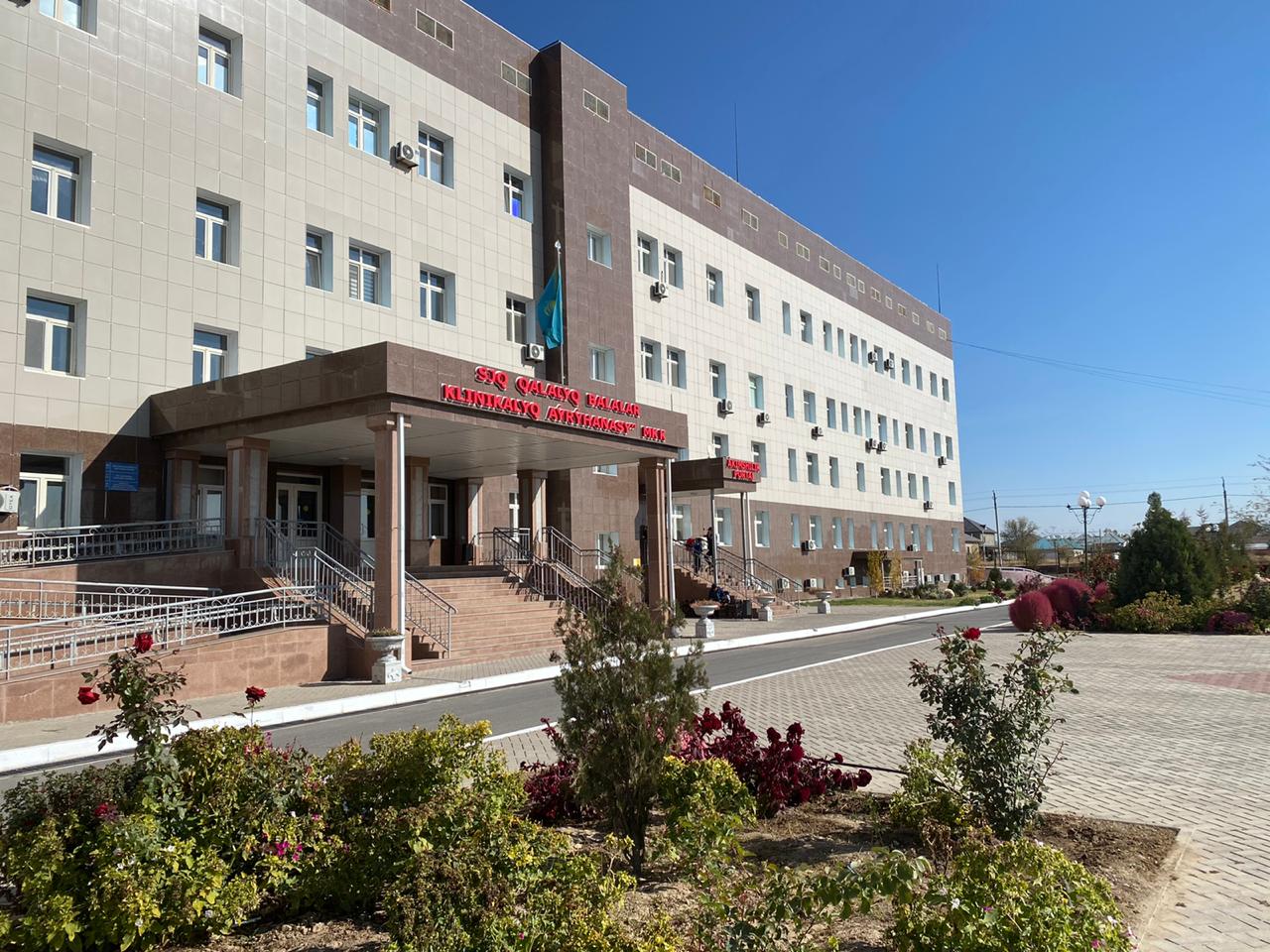 ГКП на ПХВ«Городская  детская клиническая больница» УЗ г.Шымкент
Итоги работы за 2020 год и задачи на 2021 год
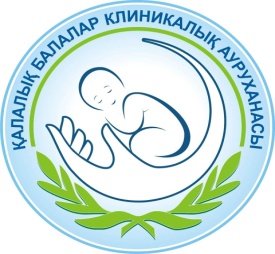 Миссия 
На основе профессионализма сотрудников с применением современного медицинского оборудованя и предоставлением качественных медицинских услуг, улучшаем здоровья детей
Видение

Современная, мобильная, динамично развивающаяся медицинская организация, гарантирующая пациентам доступность,  высокий уровень качества предоставляемых медицинских услуг, точность и надежность результатов исследований
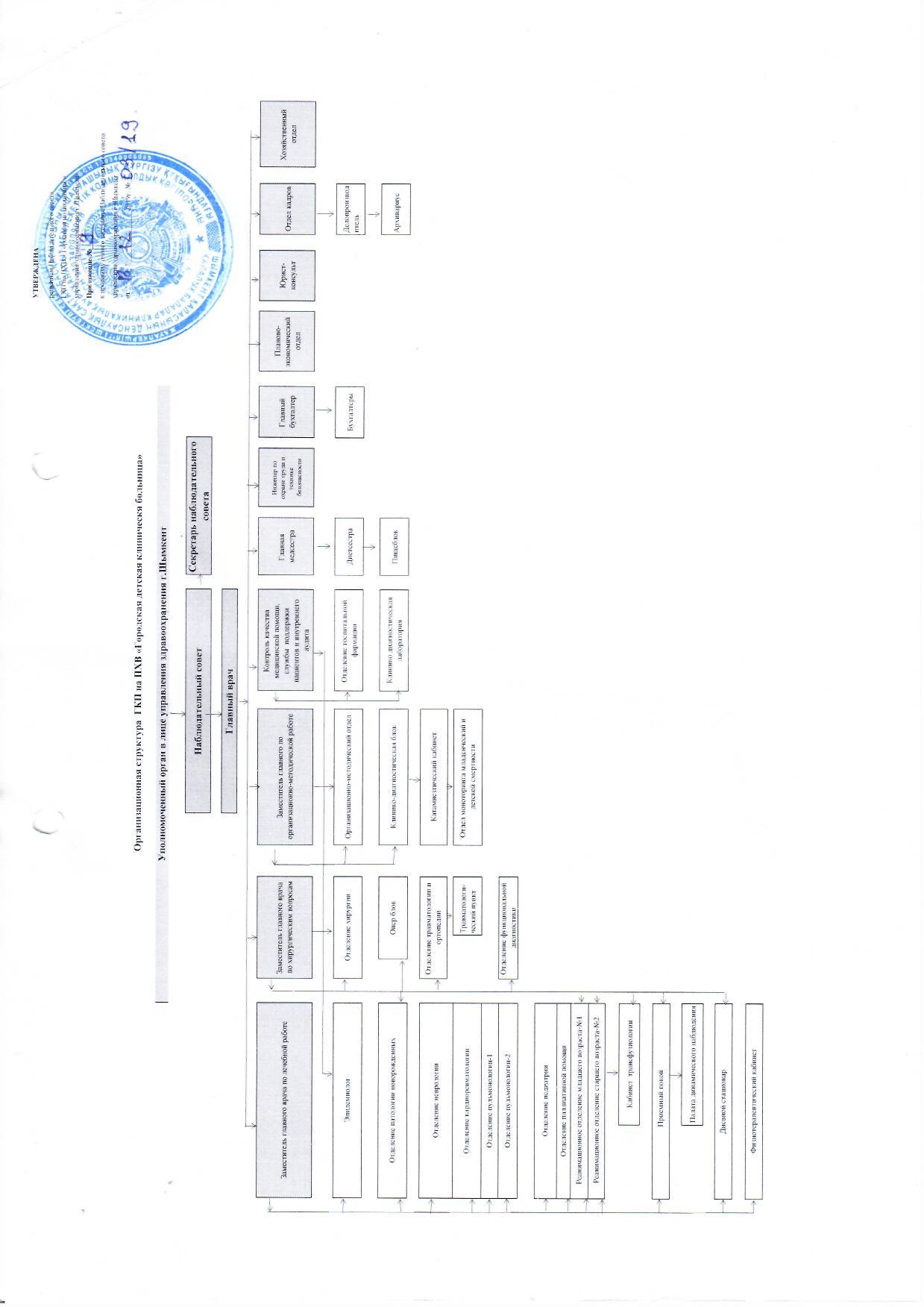 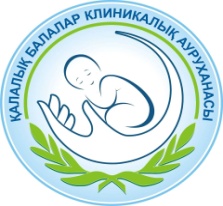 О нашей больнице
ГКП на ПХВ «Городская детская клиническая больница» - это многопрофильная организация, которая  оказывает  специализированную экстренную и плановую хирургическую, педиатрическую и реанимационную помощь детскому населению г.Шымкент. 
        С 2020 года с целью рационального использования было проведено перепрофилирование коек, открыты: нейрохирургические, ожоговые, торакальной хирургии и урологии. В целом хирургические – 130 коек и соматические – 185 коек. На сегодня  плановая  мощность 315 коек, оказывает помощь по 18  профилям,  в том числе хирургический – 8; травматологический пункт - 1 и  дневной стационар на 20 коек.
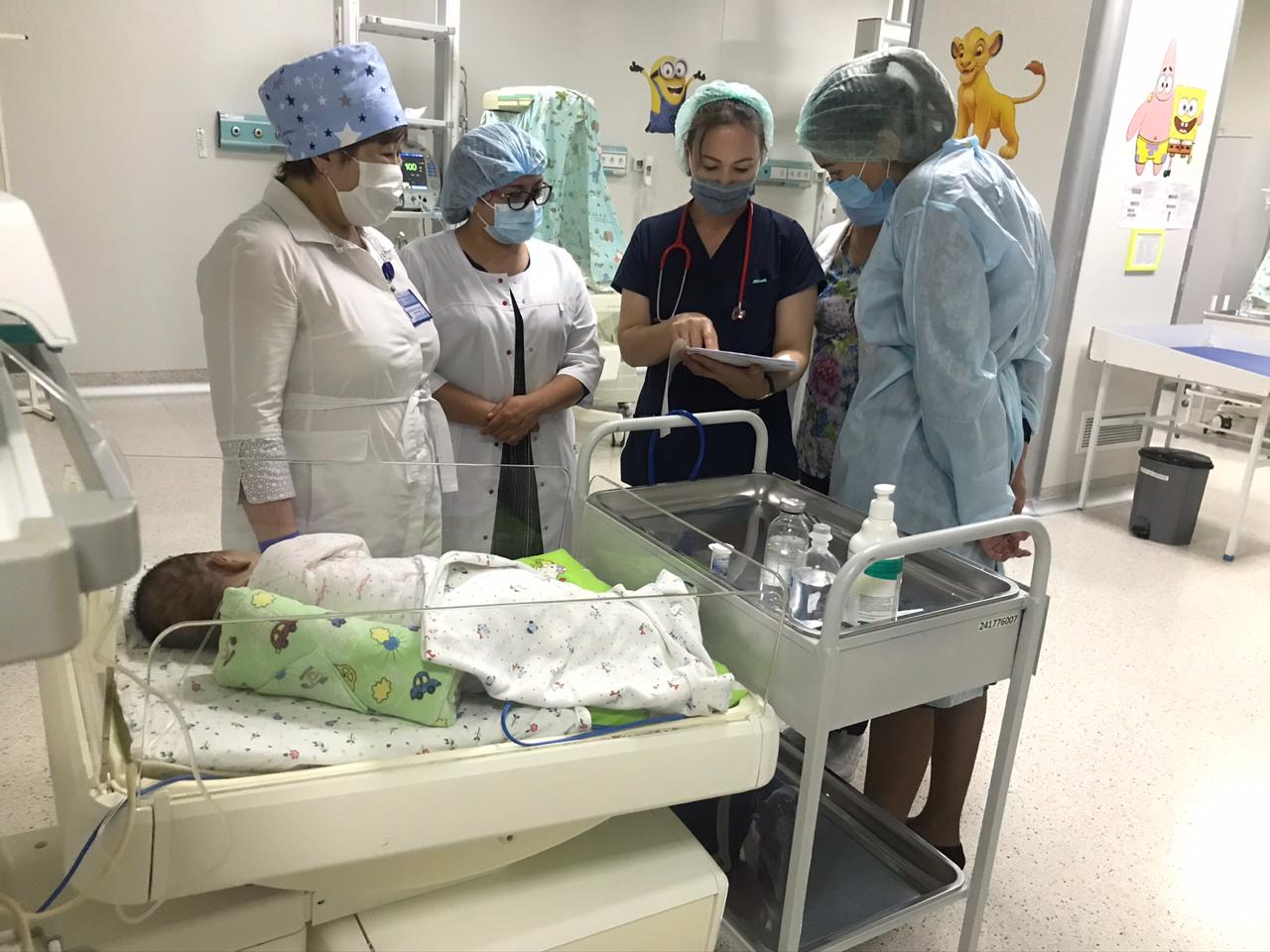 В структуре больницы развернуты следующие профили для детей:
Соматический профиль-9: Кардиологический  - 18 коек
Гастроэнтерологический-2 коек
Аллергологический  - 10 коек
Ревматологический – 5 коек
Нефрологический -5 коек
Педиатрический – 3 коек
Неврологический – 40 коек
Пульмонологический - 90 коек
Патология новорожденных и выхаживание недоношенных – 32 коек
Хирургический  профиль-8: 
Хирургический – 30 коек
Нейрохирургический -13 коек
Торакальной хирургии -5 коек
Травматологический – 20 коек
Урологический  - 5 коек
Отоларингологический – 5 коек
Ожоговый (камбустиологический) – 5 коек
Хирургический для новорожденных – 3 коек
Для востановительного лечения и медицинской реабилитации в составе отделении развернуты неврологические–3 коек,
кардиохирургические-2 коек, 
травматологические –2 коек, 
нейрохирургические – 2 коек.
Паллиативной помощи педиатрический – 
15 коек
Реанимационный блок – 18 коек
Качественные показатели за 2019г. - 2020 г.
Информация о пролеченных больных
Приемный покой
Работает по триаж-системе
Сотрудниками проводится быстрая сортировка больных
Оснащен реанимационным залом,  фильтр кабинетом, изоляторными и диагностическими  блоками для оказания экстренной неотложной помощи, и  определения тактики, ведения больных  детей
Круглосуточным травматологическим пунктом в составе которого функционирует малая травматологическая операционная, оснащенная необходимым медицинским оборудованием, инструментарием, расходными материалами для оказания травматологической помощи на современном уровне
 Процедурными кабинетами
Экстренной лабораторией
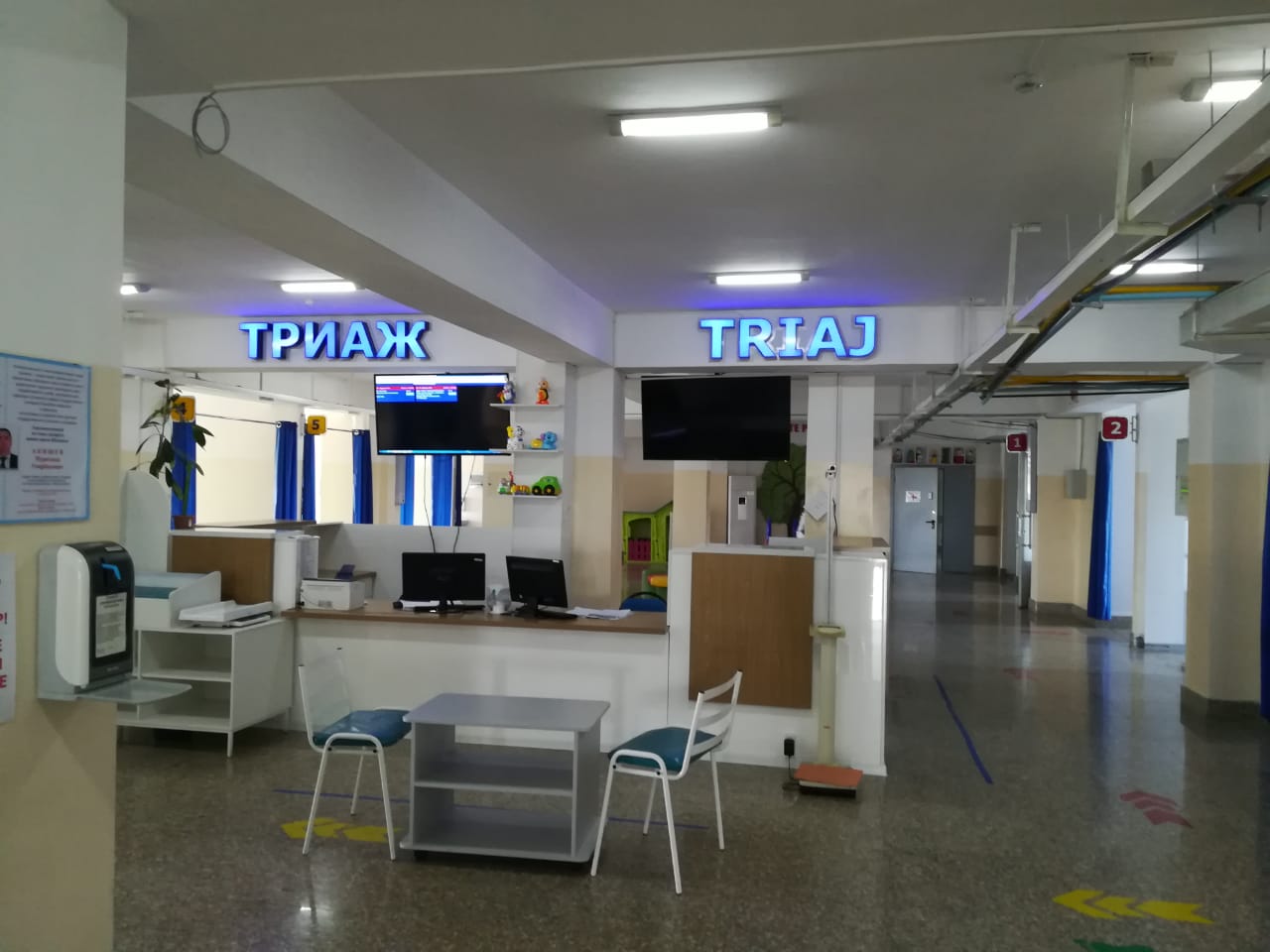 Обращение  в травмпункт
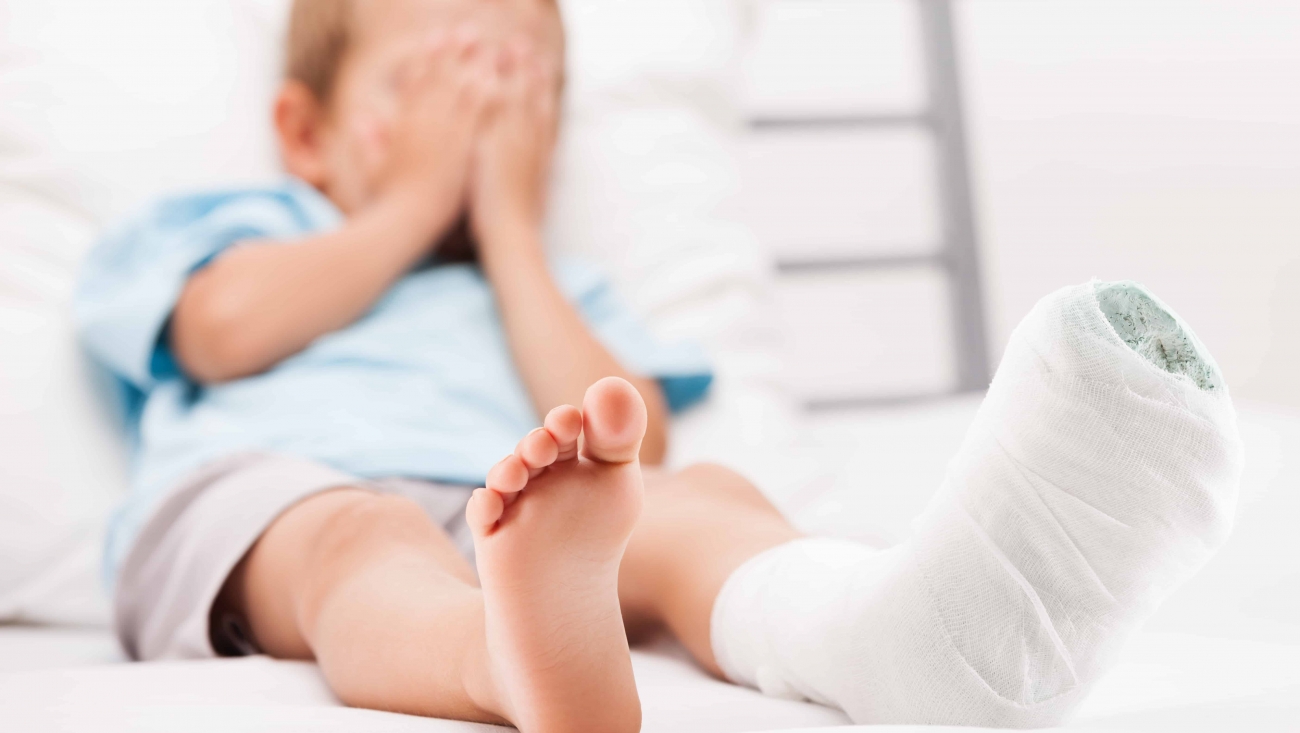 Хирургическая работа в стационаре
Развитие неонатальной хирургии
В плане дальнейшее развитие неонатальной хирургии и проктологии, наряду с проведением операций по поводу ВПР ЖКТ, которым хирургические вмешательства проводятся эндоскопические, что значительно повышают выживаемость детей: впервые на базе больницы начали делать операции новорожденным города с диагнозом ВПР других органов и систем в частности ЦНС. (вентрикулопертонеум, иссечение или деструкция поврежденного участка спинного мозга или оболочек)
Отчет летальности неонатальной хирургии по нозологиям
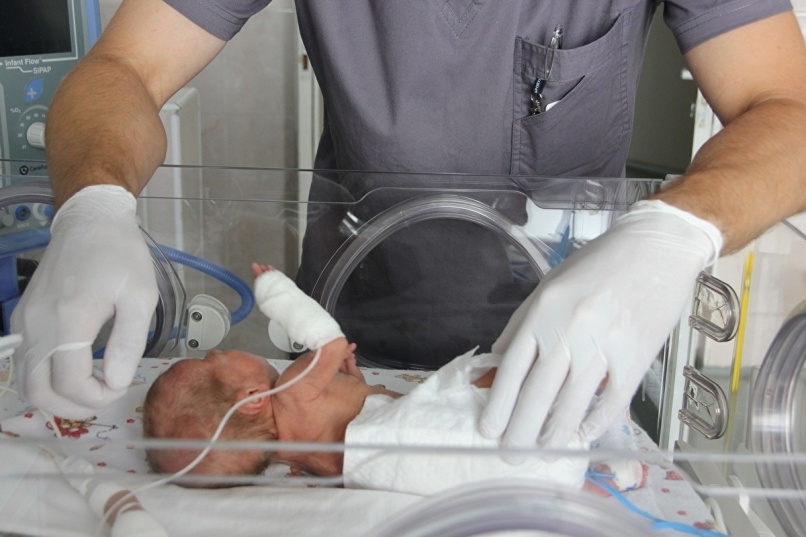 Плановая госпитализация по медицинским организациям
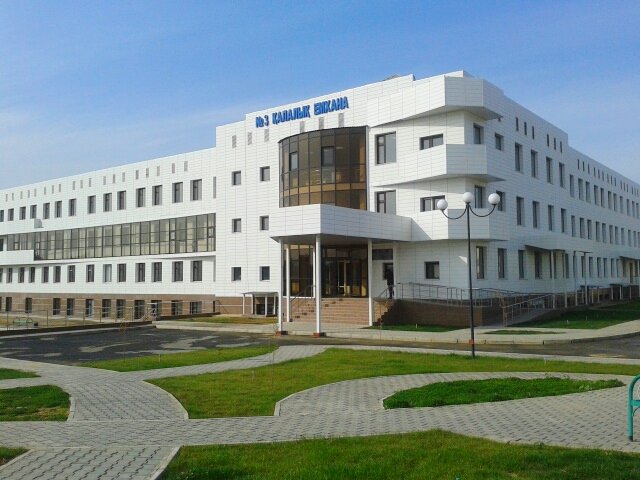 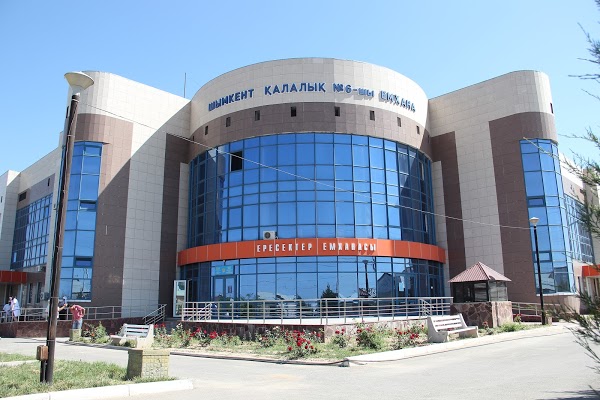 АНАЛИЗ   работы 
   По порталу Бюро госпитализации  на ВСМП  за 12 месяцев  2020  год в сравнении  с аналогичным периодом прошлого года.
Из отказов, всего – 157
Структура направленных на госпитализацию
Параклиническая  служба
АНАЛИЗ
                 По порталу Бюро госпитализации ГКП на ПХВ «ГДКБ» за 12 месяцев  2020  год в сравнении  с аналогичным периодом прошлого года.
Деффектные  акты
2019г   -29
Гп № 1-5
 Гп  №3-3
Гп  №4-1
Гп  №5-2
Гп  №6-1
 Гп  №7-1
Гп  №9-2 
Гп №10-6
 Гп №11-2
Гп  №12-3
  Гп  № 13-2
 Чапаевка -1
2020г-40 
Гп №1-2
Гп  №2-5
Гп  №3-3
Гп №5-2
Гп №6-4
Гп №7-4
Гп№9-2
Гп №10-9
Гп №11-2
Гп №13-1
Рай-мед -2
 Ай-Нуры-4
Результаты  исполнения  плана  пороговых  индикаторов  за 2020 года.
Конкурентоспособность больницы зависит от профессионализма и компетентности специалистов
Финансово-хозяйственная часть
МАСТЕР- КЛАСС 
         Врачи Научного центра педиатрии и детской хирургии: детский анестезиолог-реаниматологУрстемова Камшат Кабылбековна и  хирург неонатолог  Каукенбаева  Гульмира  Толепбековна с 21-25 сентября провели в Детской городской клинической больнице г. Шымкент  мастер-класс на тему «Уход и интенсивное ведение новорожденных детей в периоперационном периоде». 
   Цель мастер-класса: обучение неонатологов, неонатальных анестезиологов-реаниматологов современным методам диагностики и лечения при врожденных пороках развития и критических состояниях у новорожденных.
В мастер-классе приняли участие врачи по специальностям:  неонатология, анестезиология реанимация и интенсивная терапия новорожденных, неонатальная хирургия, педиатрия. Врожденные пороки развития (ВПР) лидируют в структуре причин перинатальной смертности. По данным мировой статистики частота ВПР составляет  5-6 случая на 1000 родов, летальность при этом составляет 30-40%. Врожденные пороки развития представляют собой одну из серьезных проблем не только здравоохранения, но и в целом государства, так как лечение их, а также высокий уровень инвалидизации детей требуют огромных материальных затрат и являются одной из причин младенческой смертности. На современном этапе развития медицины, основной задачей является улучшить показатели выживаемости, реабилитации и высокого качества жизни данных пациентов.  Исход каждого случая с ВПР в большинстве зависит от слаженной командной работы квалифицированных специалистов неонатологов, неонатальных хирургов, анестезиологов-реаниматологов и медицинских сестер.
Согласно программе мастер класса, были рассмотрены вопросы предоперационной подготовки, анестезиологического обеспечения и периоперационного ведения новорожденных с врожденными пороками развития, диагностики и интенсивной терапии септических состояний в неонатологии. Интенсивное ведение тяжелых состояний в пульмонологии. Базовые принципы, современные технологии по охранительному режиму, уходу и терапии за новорожденными в критических состояниях.
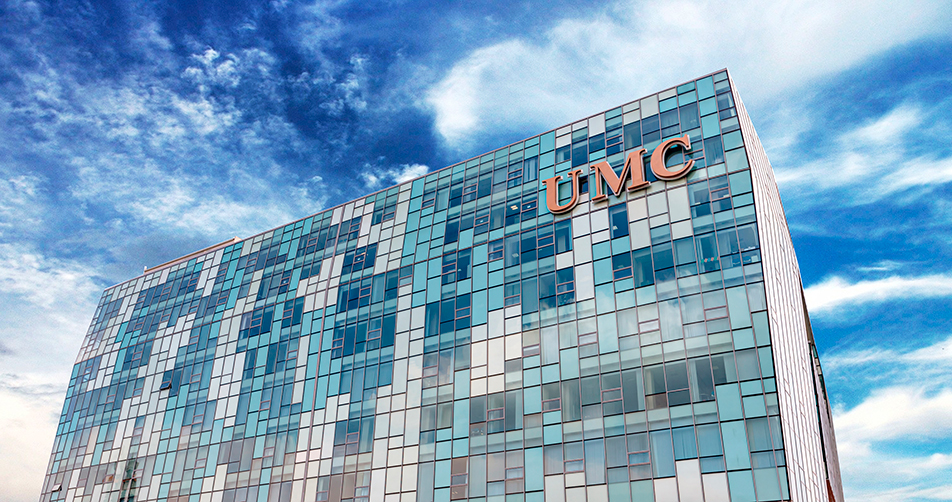 Телемедицина  -ЭТО современный и востребованный «Телемост»

За 2019 – 5
За 2020  - 20
 
Онлайн консультации со специалистами Республиканских клиник-78
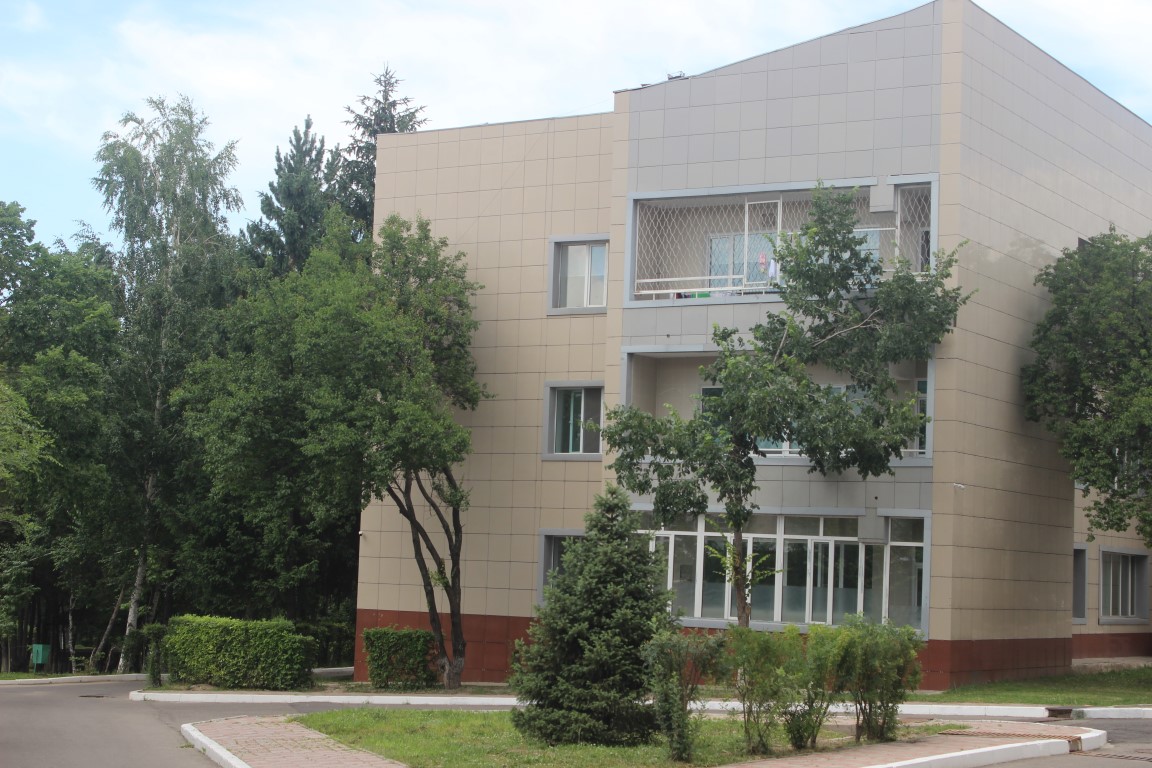 Материально-техническое оснащение больницы составляет-90,8%
Компьютерный томограф СТ « Brilliance-6 slice» производство Philips Medical  Systems 2014 года . Рабочая нагрузка 100%.Каждый год проводятся техническое обслуживание.
 Аппарат S-дуга 2014 года все травматологические операции проводятся под С дугой.
УДЗ  аппарат 4 штук- на сегодняшний день функционирует все аппараты, рабочая нагрузка на 100 % реализуется. 
 Цифровой рентген аппарат 1 единиц, в среднем в сутки снимает 50 больных (максимально 48). Соответсвенно нагрузка 100%.
Стационарный рентген-1шт, портативных-2шт
Всего имеется  «ИВЛ»  32 единиц из них для новорожденных – 11 шт. из них дыхательный аппарат SIPAP – 2 шт. 21шт единиц для детей старше года и до 18 лет.
Закуп медицинских оборудований за 2019 и 2020 год
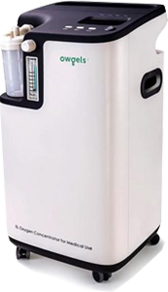 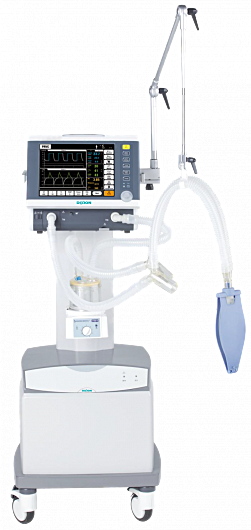 Вклад по борьбе с COVID-19
Самого начало пандемии «Городская детская клиническая больница» активно включилась в ряды стационаров  РК по борьбе с пандемией.
              В связи с ЧС на основании приказа УЗ г. Шымкент №73 от  04.03.2020г. были сверх мощности развернуты 80 коек инфекционного отделения для не карантинных инфекции и приказа УЗ г. Шымкент № 235  от 29.06. 2020г. 20 коек провизорного стационара для детей с COVID-19 с 3 койками реанимации и интенсивной терапии. За время пандемии в провизорном стационаре ГДКБ пролечено 107 детей с COVID-19, летальных случаев не было.
Согласно письму МЗ РК №10-1-10/5037-И от 12.08.2020г № и № 300 от 14.08.2020г. УЗ г. Шымкент в организации приказом главного врача  № 207 от 10.08.2020г.была создана мультидисциплинарная команда экспертов для диагностики и лечения детей с МВС (последствиями COVID-19). Сотрудниками больницы приложили максимальные усилия для успешной борьбы с COVID-19.
             В результате организации такой слаженной работы с соблюдением санитарно-эпидемиологиеских требований, удалось избежать потерь среди сотрудников организации и минимальное число заболевших.
Информация по разделению на грязные и чистые зоны
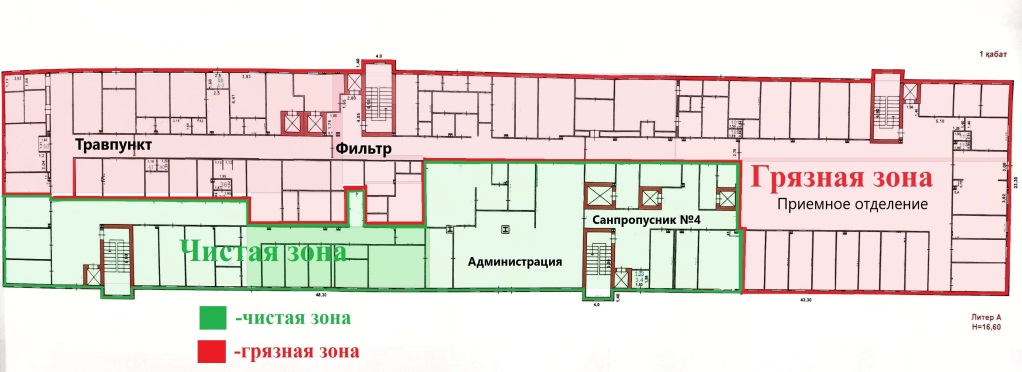 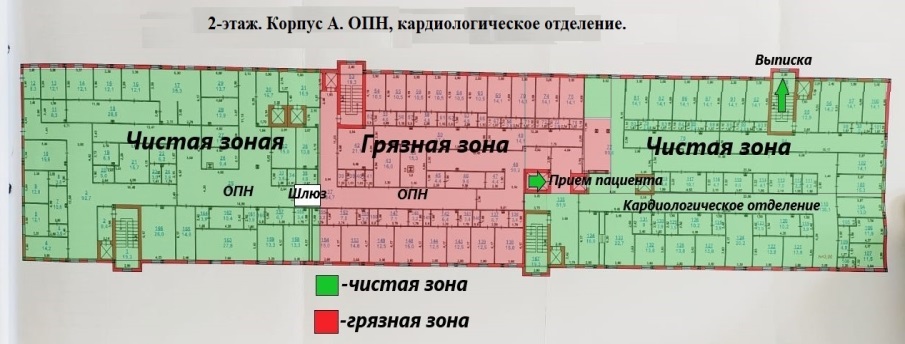 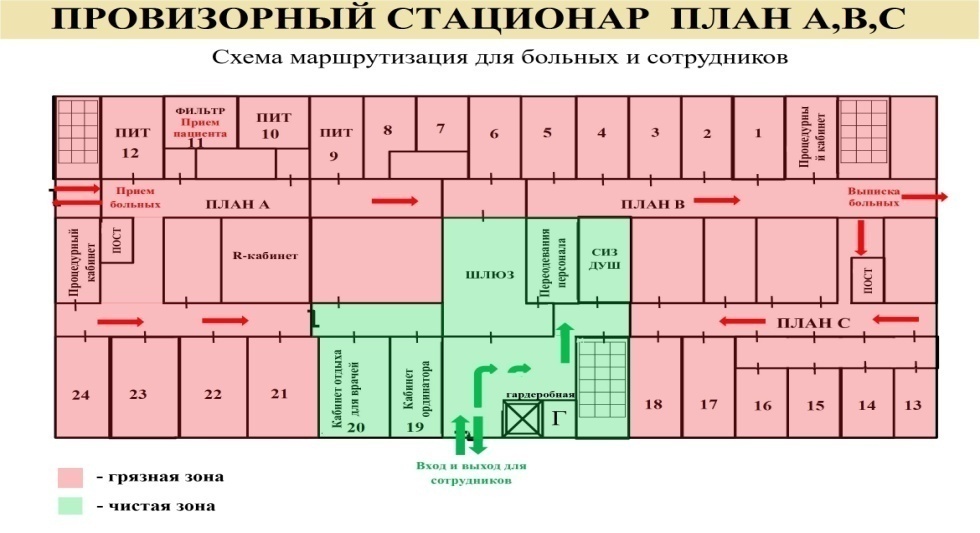 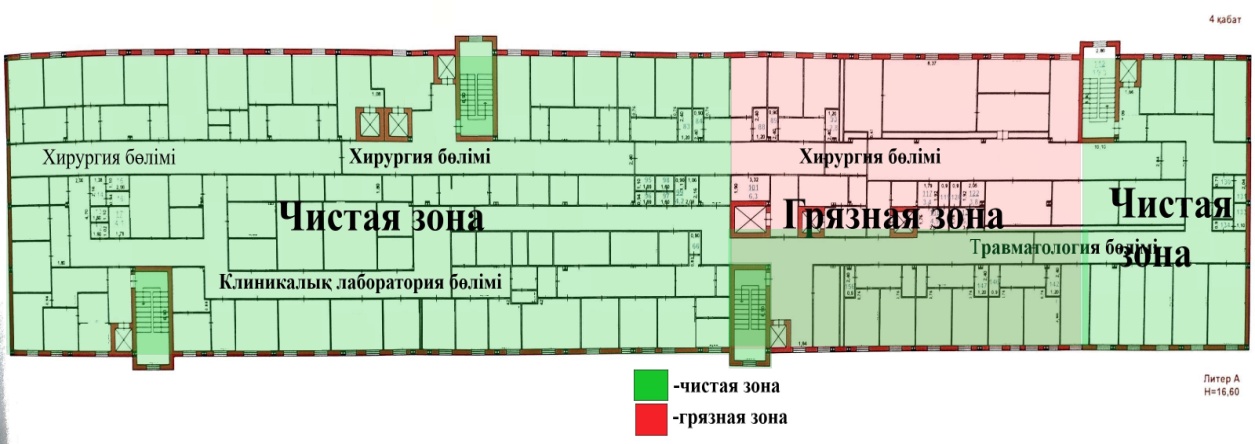 Задачи на 2021год:
Продолжить дальнейшее развитие неонатальной хирургии и проктологии организовать койки в зависимости от необходимости для введения следующих профилей : нейрохирургия, кардиохирургия, офтальмология, урология, торакальная хирургия, ЧЛХ, эндокринология, онко-гематология. Для работы кардиохирургических коек необходимо приоброести медицинское оборудование «АИК» , анигиограф  так как оперативное лечение детей с кардиохирургической патологией особенно первого года жизни ,на сегодня стоит остро, и офтальмологических коек «Офтальмологическая стойка», 
А так же для ожоговых коек кровать «Клинетрон» больным , которые вынуждены долго находиться в лежачем положении, «Дерматом»–для трансплантации кожных покровов при лечении пациентов с обширными ожогами .
Продолжить введения мониторинга целевых индикаторов : снижение младенческой и  детской смертности от управляемых причин, необоснованная госпитализация, повторная госпитализация в течении календарного месяца, показатель послеоперационных осложнении и послеоперационной летальности, летальность при плановой госпитализации, досуточную летальность, 
Дальнейшее совершенствование службы контроля качества оказания медицинских услуг: согласно аккредитации - соблюдение международных целей безопасности пациента; обеспечить усиление профилактических, диагностических и лечебных мероприятий по вопросам предупреждения ВБИ, снижение жалоб со стороны населения, повышение удовлетворенности пациента качеством оказываемых медицинских услуг.
Продолжить работу по кадровому обеспечению МО, образованию медицинских сотрудников: повышение квалификации и переподготовки, обучение в ближнем и дальнем зарубежье по вновь планируемым к открытию профилям.
Спасибо за внимание!
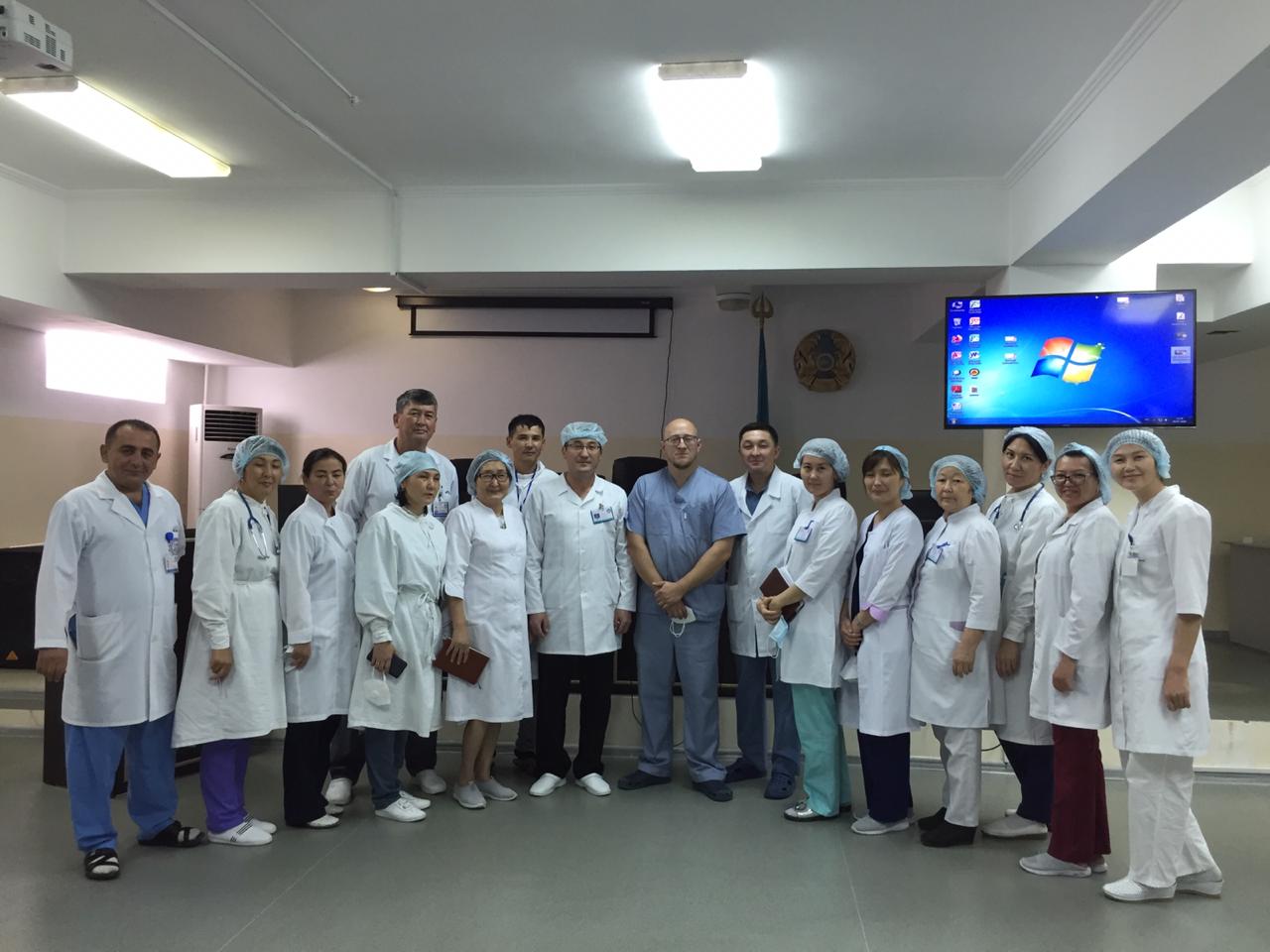